Presentation Link:
https://bit.ly/Tech2eLearners
Welcome to my session!
#frnebraska
Technology for Twice-Talented Thinkers
McKenzie White
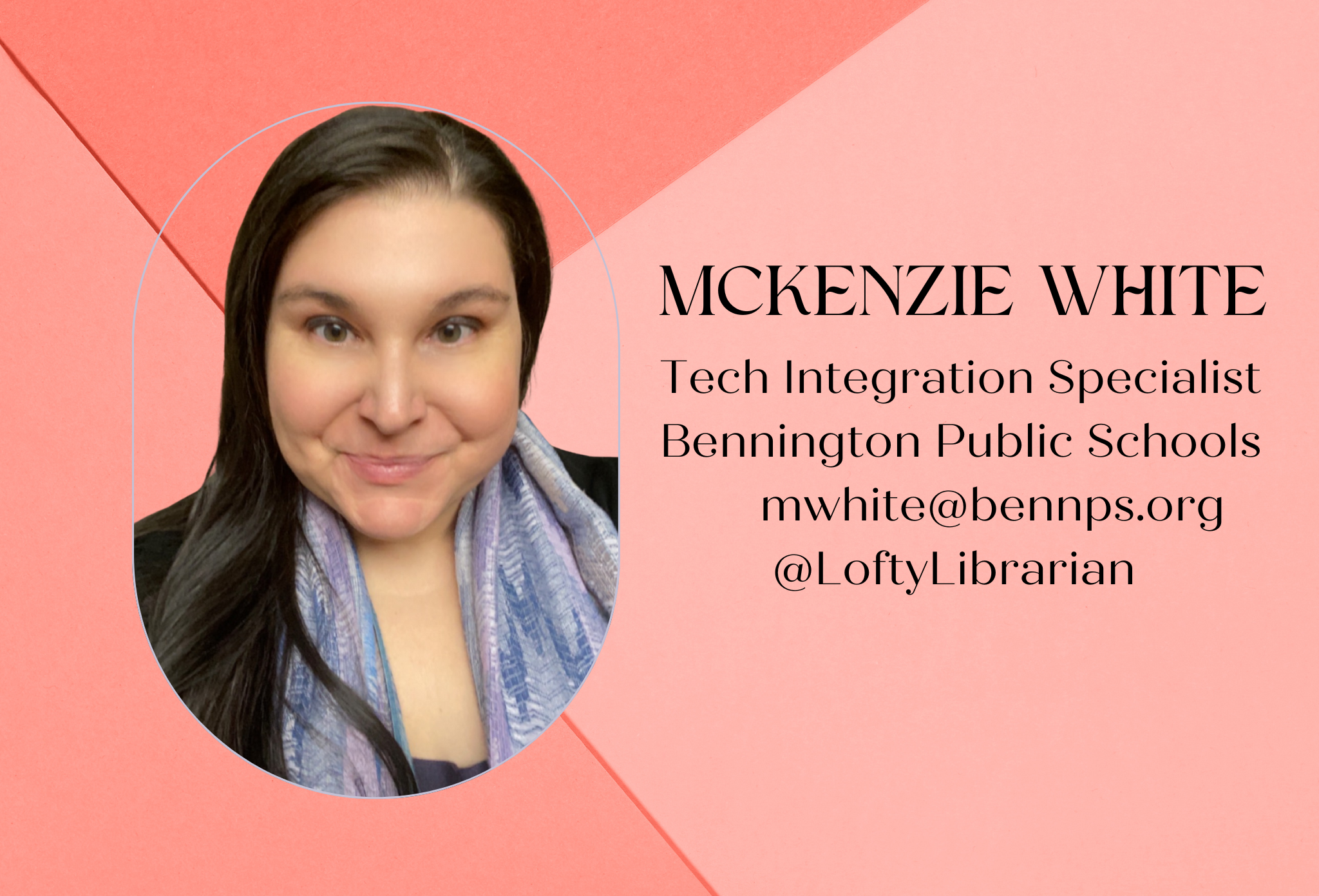 Hello! I’m...
Did you know?
Students with gifted or high-ability learning abilities who are also challenged with a learning need or disability are known as "Twice Exceptional" or 2e.
This population of neurodiverse students is on the rise with a reported 10 million designated students in our United States public schools.
[Speaker Notes: Stats taken from Bridges 2e Center: https://2ecenter.org/what-is-2e-a-guide-to-twice-exceptionality/ 
& the Oak Foundation]
Today we will...
Define & Discuss characteristics of 2e learners
01
02
Explore the UDL framework & Upward 2e Differentiation
03
Collaborate & Discuss Tech Supports & Tools for 2e Learners
01
Qualities of Identified Gifted Students
Each unique § Ability to learn material rapidly 
Understand abstract and complex concepts other age
     peers may not (Example: ability to pick up Civil War details) 
Well-developed memories 
Intense and lasting interest in certain subjects 
Creative and critical thinking skills 
Can connect curriculum concepts
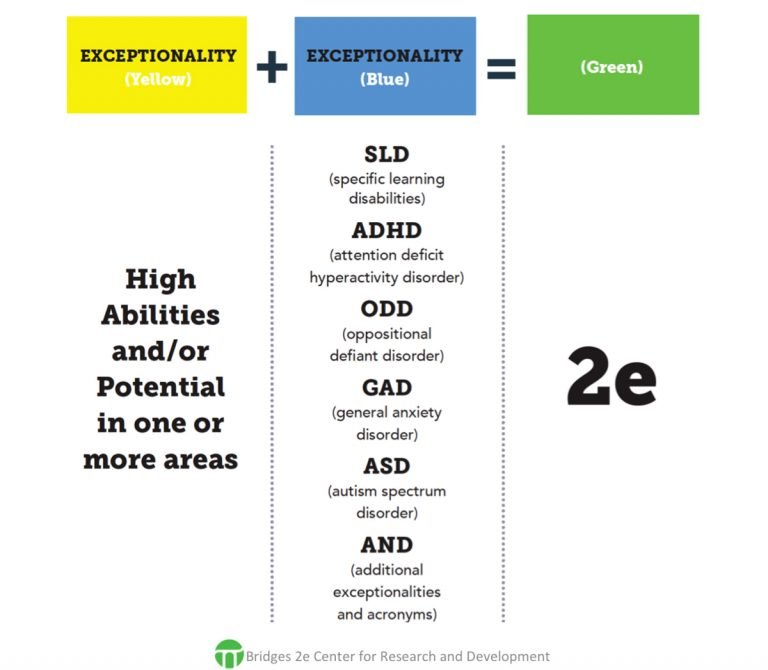 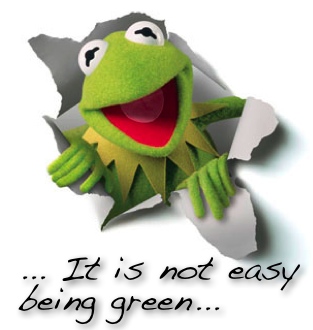 2e Students
[Speaker Notes: Graphic taken from Bridges 2e Center: https://2ecenter.org/what-is-2e-a-guide-to-twice-exceptionality/ 
Photo: This Photo by Unknown author is licensed under CC BY-SA-NC.]
Teaching Strategies to Support 2e Learners
2-Way Approach:

1. Modify teaching practices

2. Utilize Universal Design for Learning (UDL) framework areas
Supporting All Students & UDL& Upward 2e Differentiation
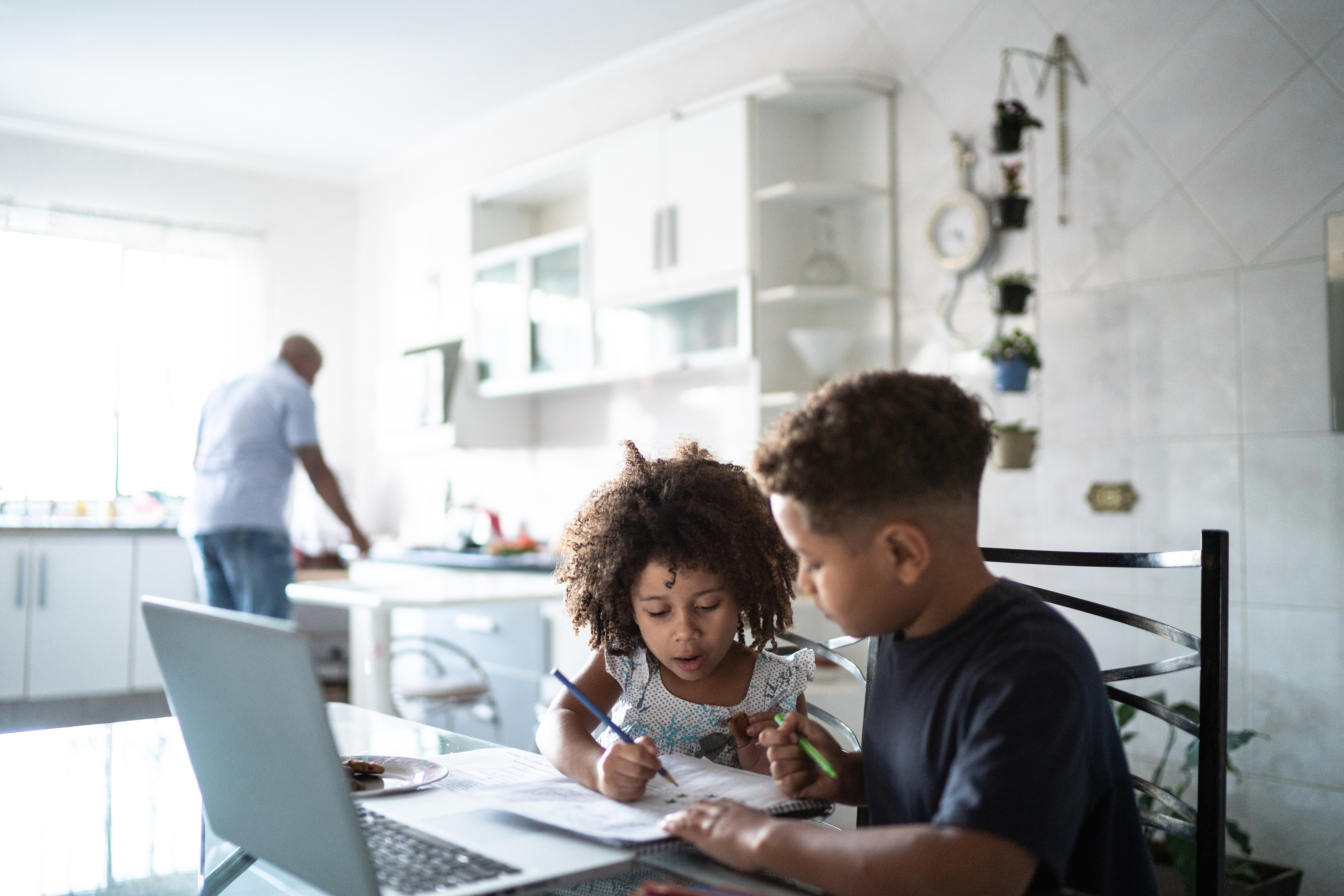 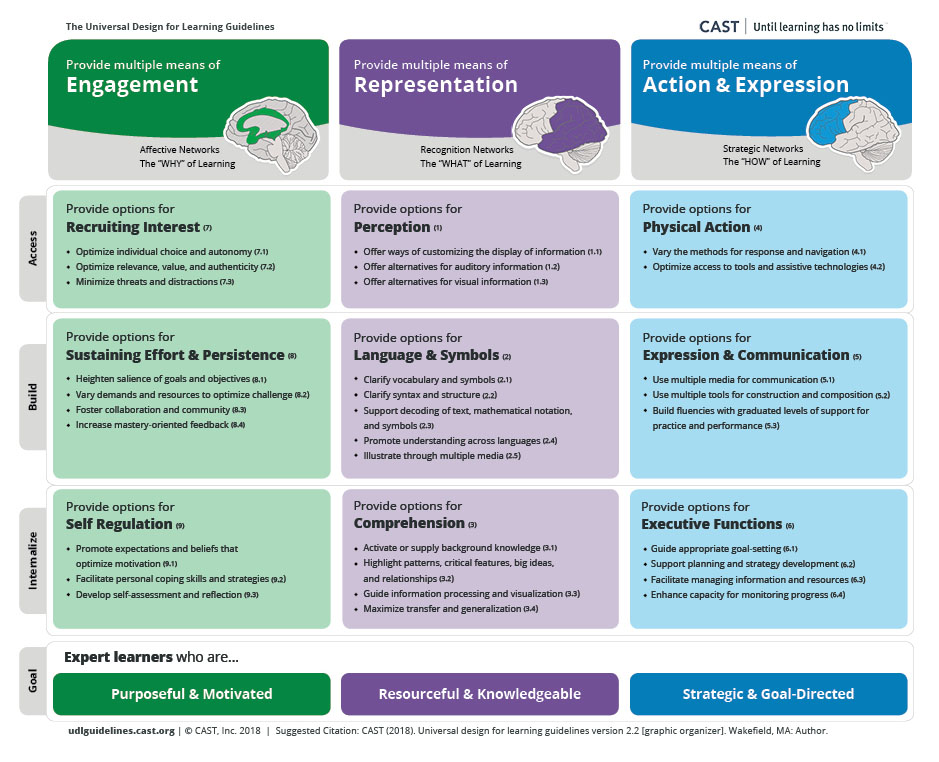 [Speaker Notes: This Photo by Unknown author is licensed under CC BY-SA]
Integrate Upward 2e Differentiation
3 Elements
Content
Process
Product
Teaching Strategies for 2e Learners...
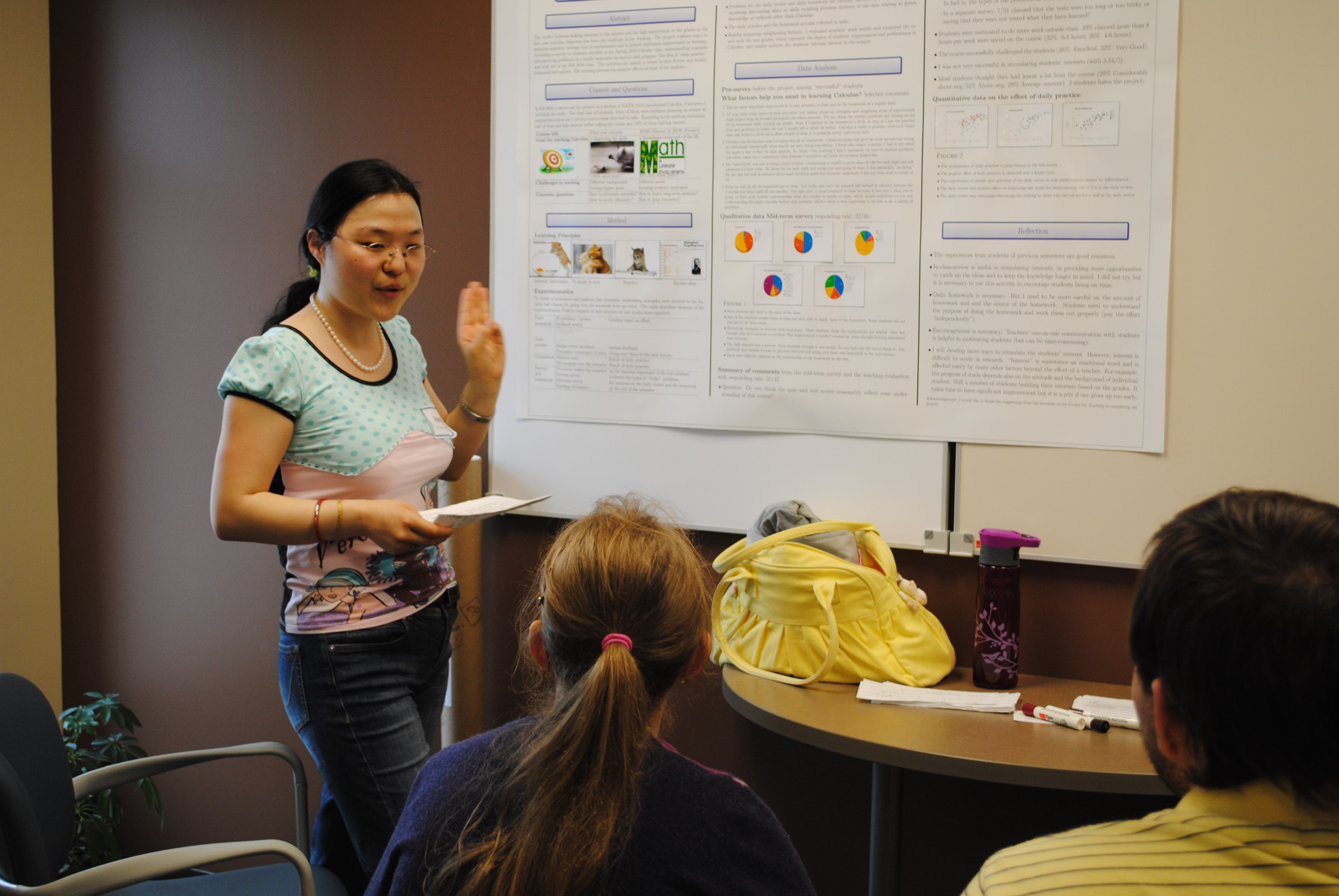 [Speaker Notes: This Photo by Unknown author is licensed under CC BY-NC.]
2-Way Approach
Modify teaching practices/strategies by integrating upwards differentiation

Utilize UDL framework guidelines
Learning Needs Focus Areas
SEL (i.e., Mood Disorders)
Executive Function Skills
Specific Learning Disabilities (Dyslexia, Visual/Hearing Impairments, Mobility Impairments)
ADHD & Autism
Engage
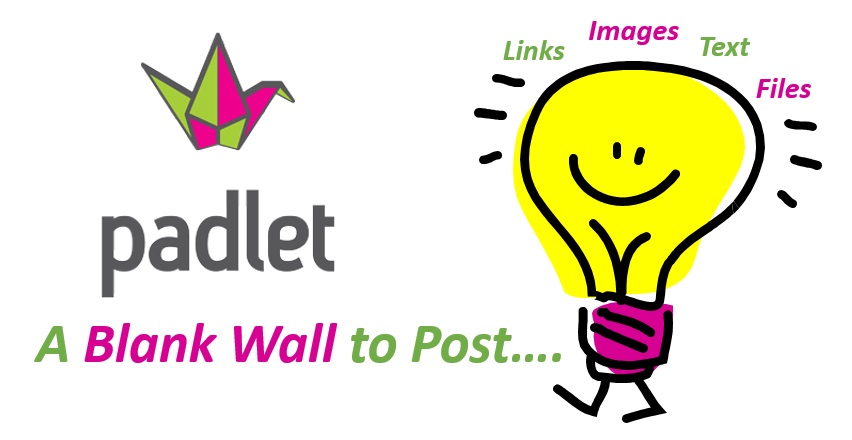 Interactive Padlet Link
[Speaker Notes: This Photo by Unknown author is licensed under CC BY-NC.]
Gifted Student Project Ideas
*Digital Portfolio*Create/Write a Children's Book*Design Your Year in Pictures*Provide multiple means of representation/choices to demonstrating learning-Flip (audio & video)-Google Draw/Adobe Creative Cloud (design & draw)-iMovie (act out/film)
Thank you!
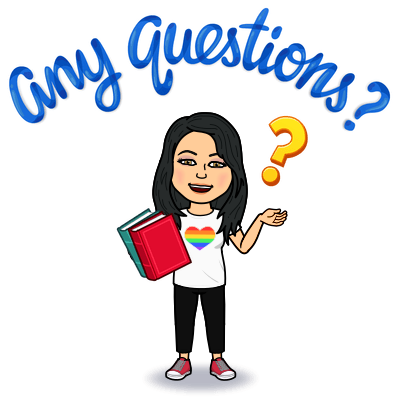 ReferencesClick to view full list
Presentation Template: SlidesMania
Images: Unsplash
Fonts used in this presentation: Questrial and Yeseva One